Сборник малых фольклорных жанров
Средняя группа
Пословица
Без первой ласточки весна не обходится.
Поговорка
Сбежались тучки в одну кучку — быть ненастью.
Пестушка
Потягунчики, порастунчики!
    Роток – говорунюшка,
    Руки – хватунюшки, 
    Ноги – ходунюшки.
Шутка прибаутка
Шел кот скороход
Шёл кот-скороход По лесной дорожке. С ним коза-дереза, Беленькие рожки; Беленькие рожки, Светлые сапожки. Топ-топ по грибы. По ягоды топ-топ! И шумят, шумят дубы Возле старых троп.
Загадка
Распустились почки,Травка вырастает,В это время птичкиС юга прилетают. (весна)
Считалочка
Скороговорка
Колыбельная
Небылицы
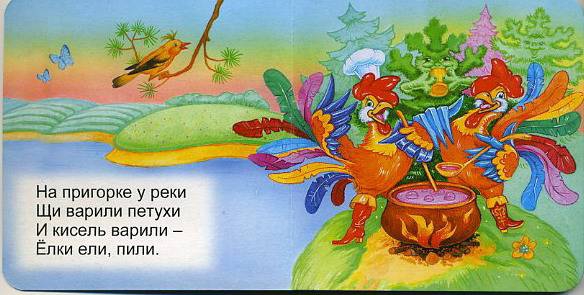